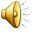 ΑΛΕΞΑΝΔΡΟΣ ΚΟΝΤΙΝΗΣ
SUMMER
ΤΟ ΟΜΟΡΦΟ ΚΑΛΟΚΑΙΡΙ
ΜΕ ΤΙΣ ΟΜΟΡΦΕΣ ΠΑΡΑΛΙΕΣ
ΤΑ ΠΑΓΩΜΕΝΑ ΠΟΤΑ
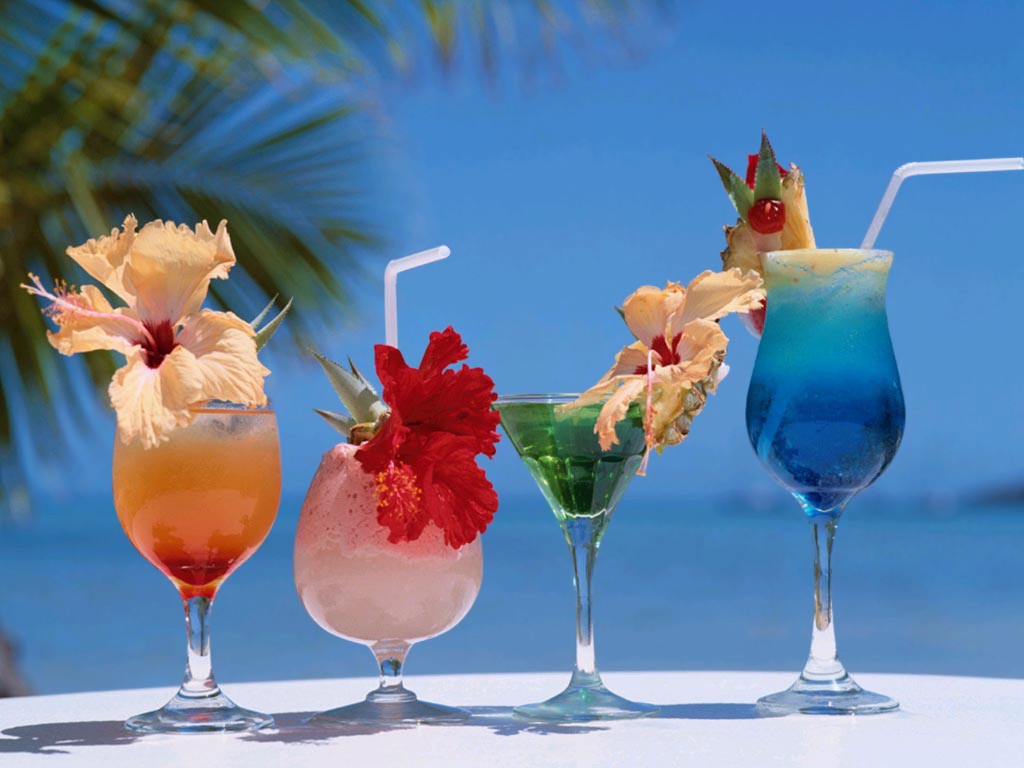 ΤΑ ΠΑΓΩΤΑ
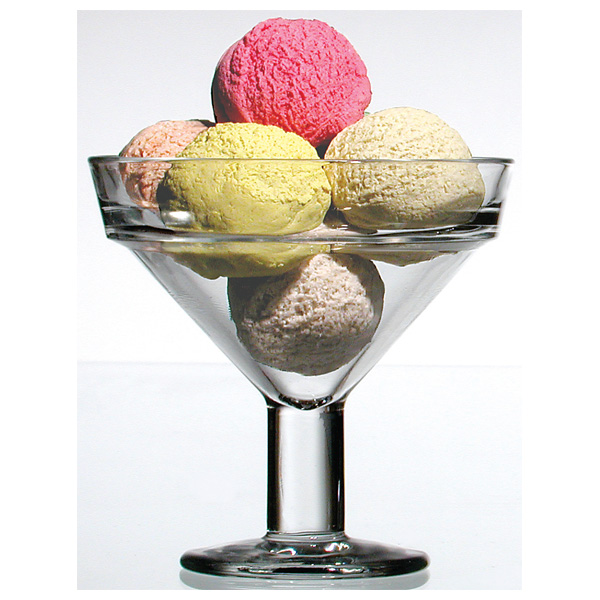 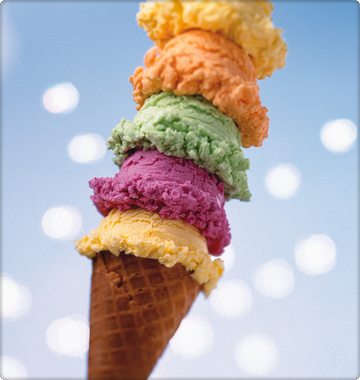 ΤΗΝ ΖΕΣΤΗ
ΤΑ ΤΑΞΙΔΙΑ
ΣΕ ΠΑΡΑΘΑΛΛΑΣΙΑ ΞΕΝΟΔΟΧΙΑ
ΣΕ ΝΗΣΙΑ
ΚΑΙ ΤΑ ΚΑΛΟΚΑΙΡΙΝΑ ΣΠΟΡ
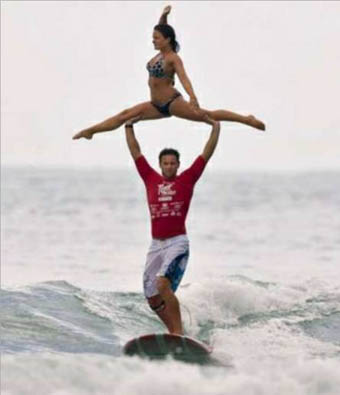 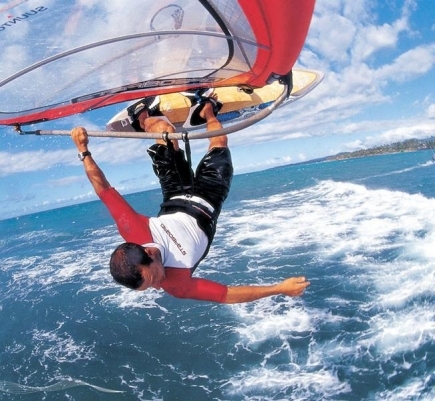 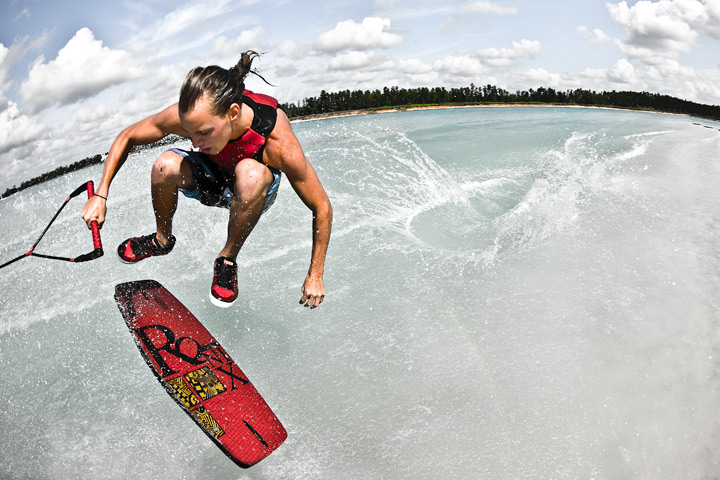 ΟΠΩΣ…
SURFING
WINDSURFING
WECBORDING
ΚΑΤΑΔΥΣΕΙΣ
JET SKI Κ.Α.
ΠΟΛΛΟΙ ΜΑΖΕΥΟΥΝ ΚΟΧΥΛΙΑ
ΑΛΛΟΙ ΠΑΝΕ ΒΟΛΤΑ ΜΕ ΚΟΤΕΡΑ
ΚΑΝΟΥΝ ΗΛΙΟΘΕΡΑΠΙΑ Ή ΜΠΑΝΙΑ
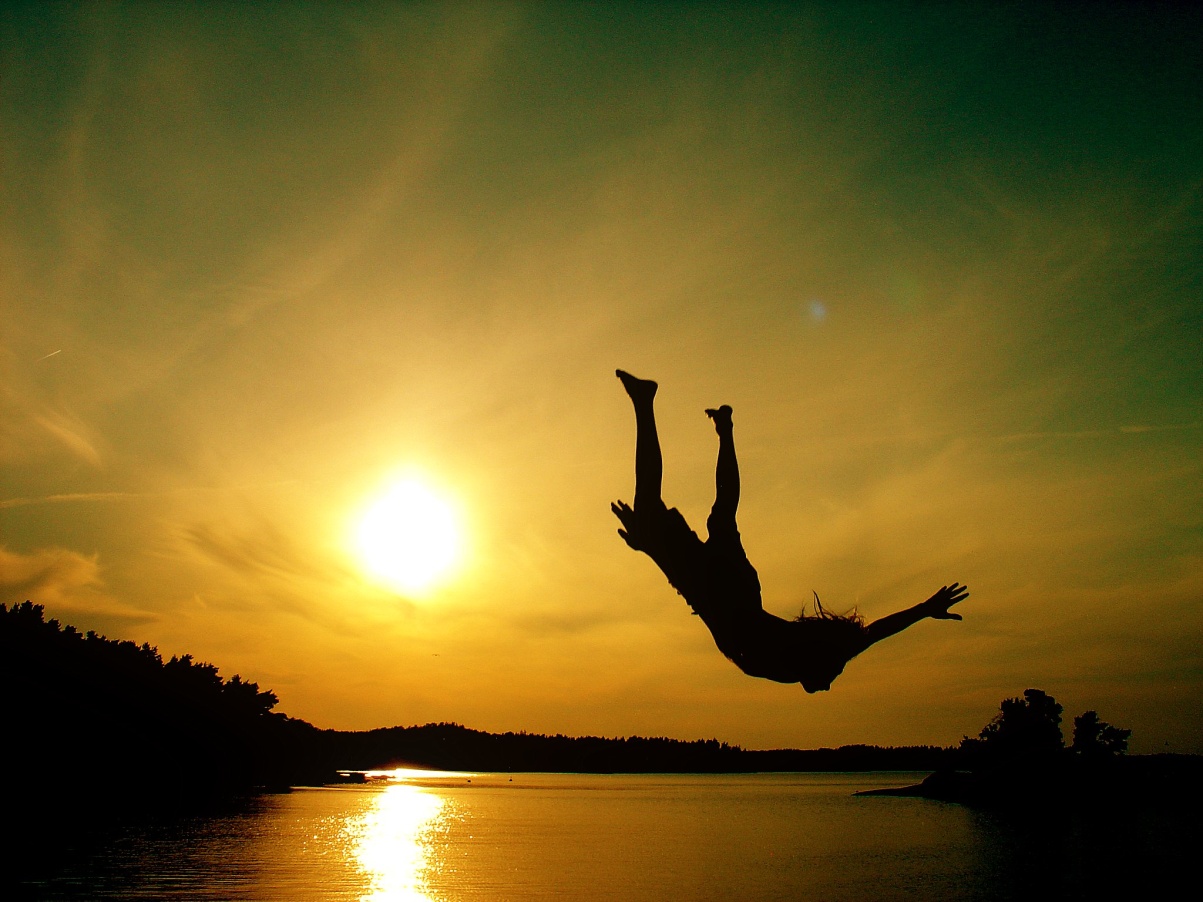 ΜΠΑΝΙΑ ΚΑΝΕΙΣ ΣΕ ΟΜΟΡΦΕΣ ΠΙΣΙΝΕΣ…
ΣΕ ΜΕΓΑΛΕΣ
ΣΕ ΠΙΣΙΝΕΣ ΜΕ ΣΧΗΜΑΤΑ
ΚΑΙ ΣΕ ΞΕΝΟΔΟΧΙΑ
ΤΟ ΑΦΙΕΡΩΝΩ ΣΕ ΟΛΟΥΣ
ΑΛΕΞΑΝΔΡΟΣ ΚΟΝΤΙΝΗΣ